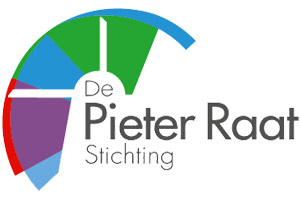 WONEN • ZORG • WELZIJN
WOONZORGCENTRUM
DE RAATSTEDE
MENU
Maandag 16 augustus t/m 
Zondag 22 augustus 2021
Graag aankruisen wat uw keuze is
Maandag 16 augustus
Vlinder macaroni Fiocconi
Gehakt- tomatensaus
Parmezaanse kaas
Tomatenbieslooksalade
Perzik met slagroom
Gebraden kippendij
Braadjus
Mexico mix
Gekookte aardappelen
Perzik met slagroom
Dinsdag 17 augustus
Tomatensoep
Indonesische Babi ketjap
Bami goreng
Warme ananas
Kroepoek
Tomatensoep
Gebraden rundergehaktbal
Braadjus
Gestoofde doperwten
Gekookte aardappelen
Woensdag 18 augustus
Omelet tuinkruiden
Vleesjus
Komkommerdille salade
Aardappelpuree
Slagroomsoesjes met frambozensaus
Gebraden varkensschouderlapje
Vleesjus
Bladspinazie à la crème
Gekookte aardappelen
Slagroomsoesjes met frambozensaus
Donderdag 19 augustus
Oud Hollandse pastinaaksoep
Gebraden boerenburger
Paddenstoelensaus
Bietjes met appel
Aardappelroosjes
Oud Hollandse pastinaaksoep
Gebraden slavink
Vleesjus
Gestoofde romanobonen
Aardappelpuree
Vrijdag 20 augustus
Gebakken lekkerbek 
Cocktailsaus
Kropsla met tomaat, komkommer en ei
Aardappelkroketten
Roomijs boerenjongens
Gebraden runderlapje
Vleesjus
Rustica worteltjes met peterselie
Gekookte aardappelen
Roomijs boerenjongens
Zaterdag 21 augustus
Heldere kippensoep
Kaassoufflé mozzarella tomaat
Mayonaise
Rauwkost en appelmoes
Vlaamse patat
Heldere kippensoep
Gebraden kalkoensaucijs
Vleesjus
Broccoli au beure
Gekookte aardappelen
Zondag 22 augustus
Heldere boerengroentesoep
Gebraden kippenpoot 
Kerrie kokossaus
Sperziebonen au beure
Roomaardappeltjes
Aardbeienbavaroise met slagroom
Heldere boerengroentesoep
Schnitzel
Vleesjus
Bloemkool 
Bechamelsaus
Gekookte aardappelen
Aardbeienbavaroise met slagroom
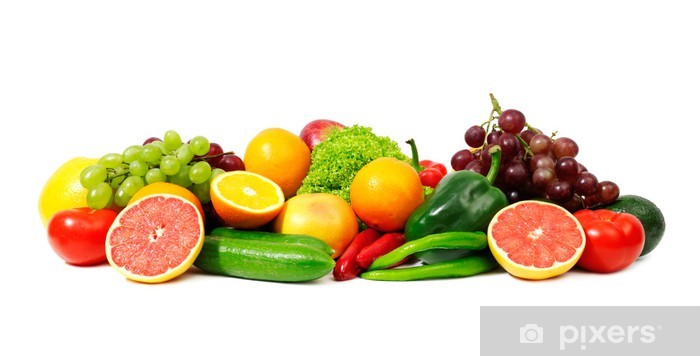 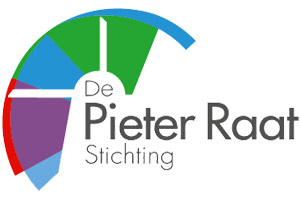 www.dprs.nl